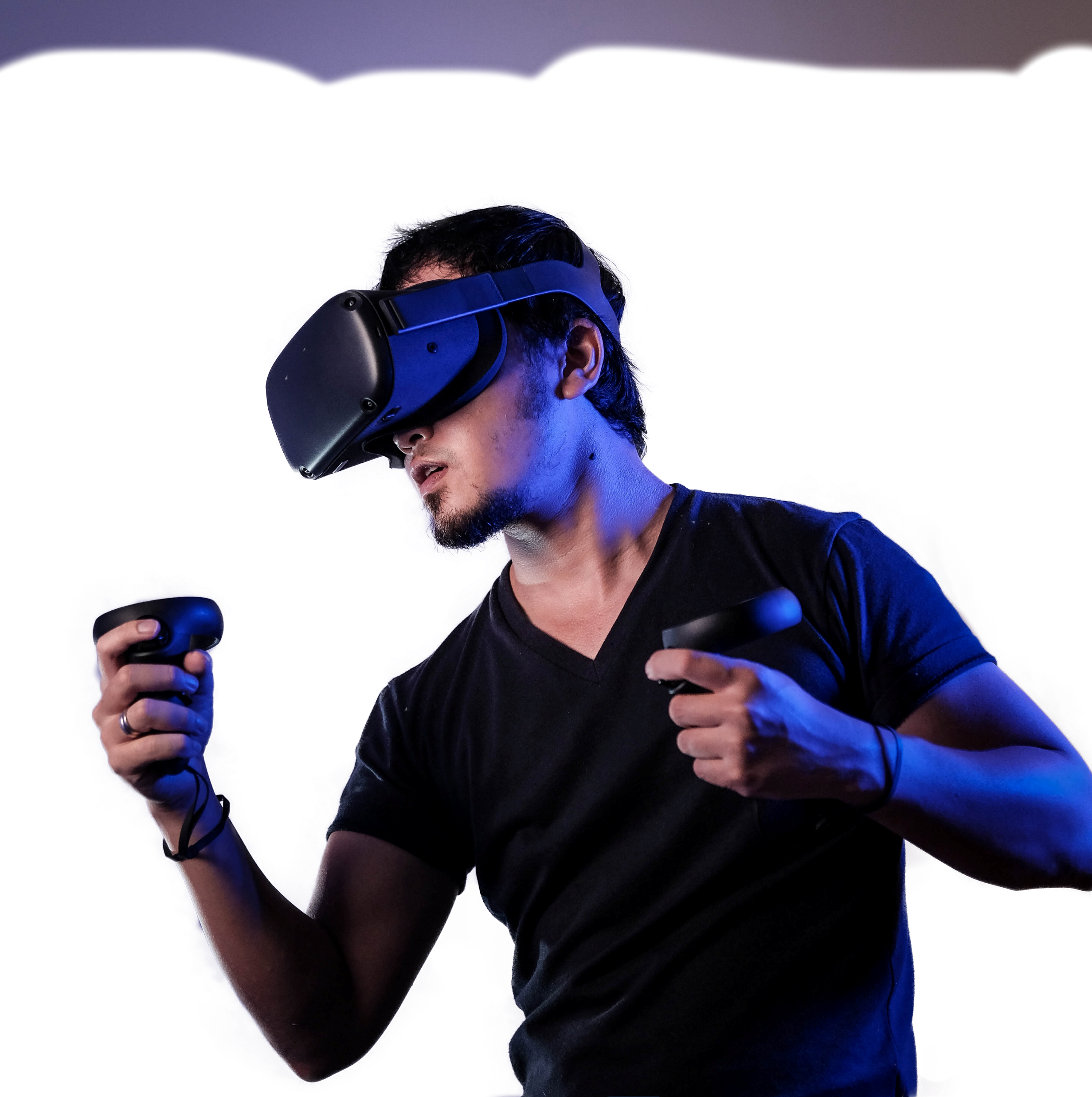 VIRTUAL REALITY
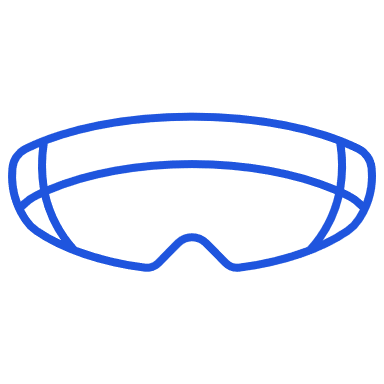 Mariana Haddadin 8D
Press slide show for best experience
1
Table Of Contents
What is Virtual Reality?
01
Types of Virtual Reality
02
Applications of Virtual Reality
03
Advantages and Disadvantages
04
References & Sources
05
2
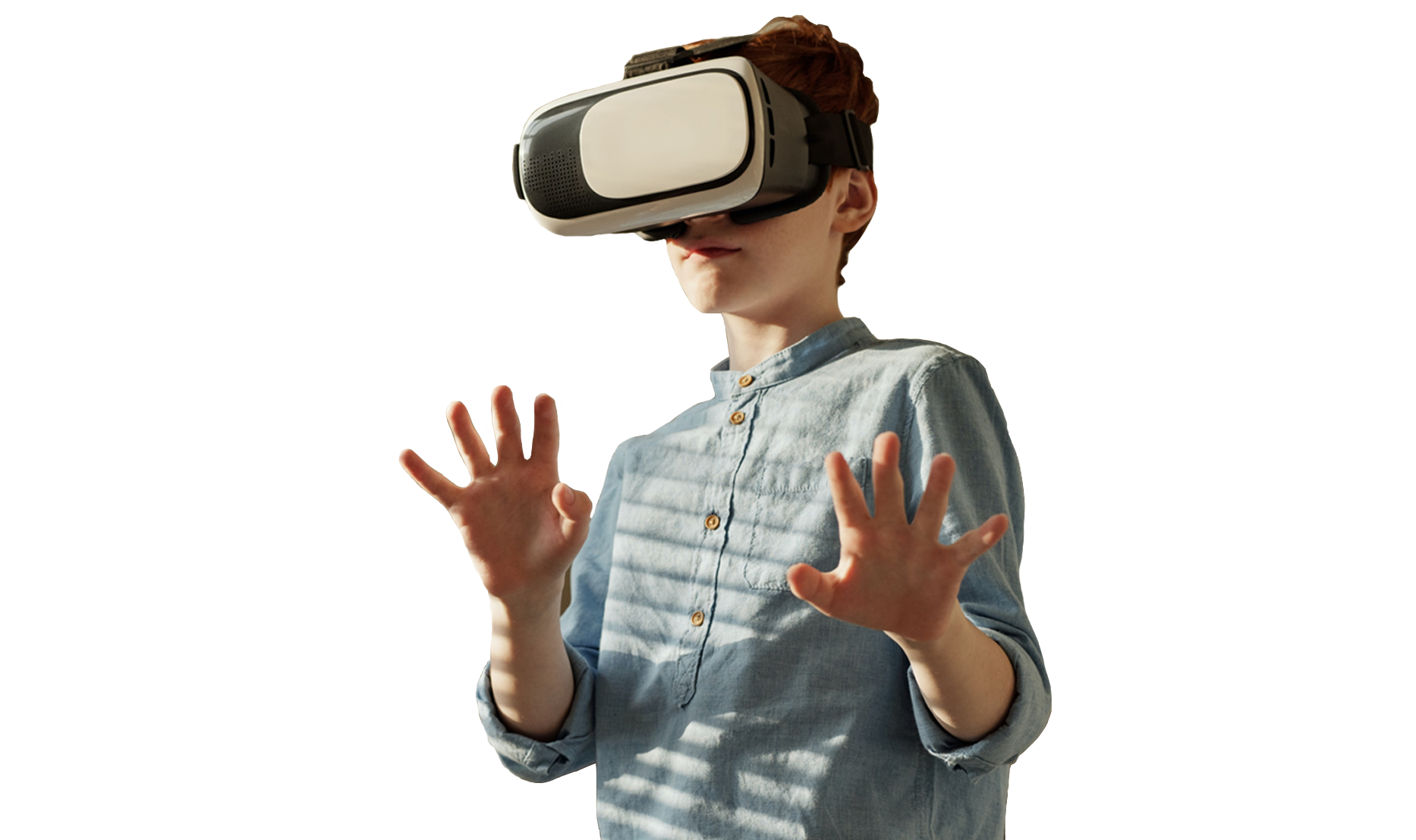 Back
What is VR?
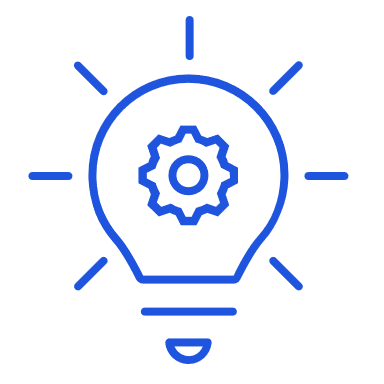 Virtual Reality means feeling the imaginary (Virtual) world, rather than the real one. The imaginary world is a simulation running in a computer. It is the term used for computer generated 3D environments that allow users to interact with alternative realities.
3
Types of VR
Back
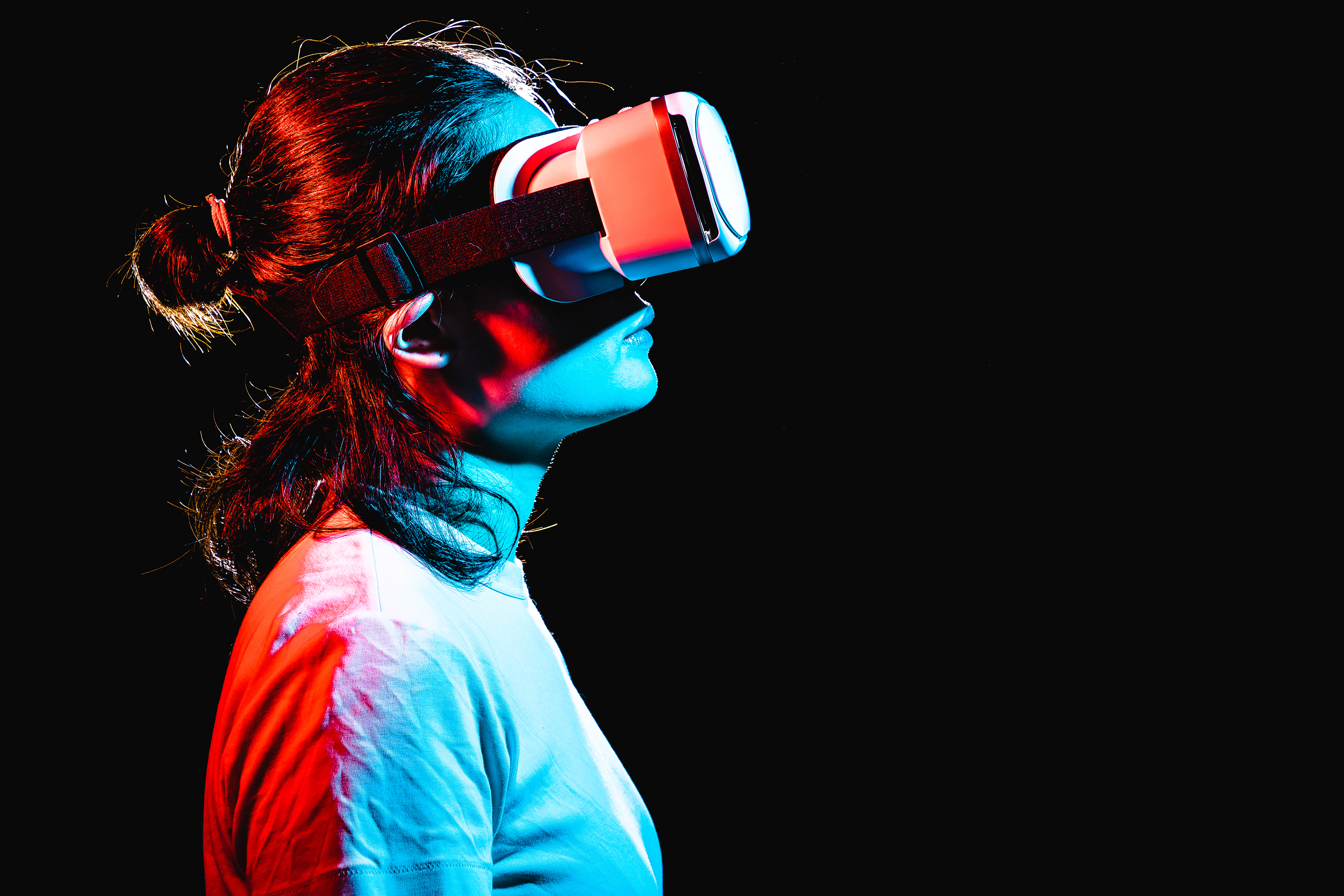 non-immersive
immersive
is the presentation of an artificial environment that replaces users' real-world surroundings convincingly enough that they are able to suspend disbelief and fully engage with the created environment.
provides a computer-generated environment, but allows the user to stay aware of and keep control of their physical environment, has a large display but doesn't surround the user
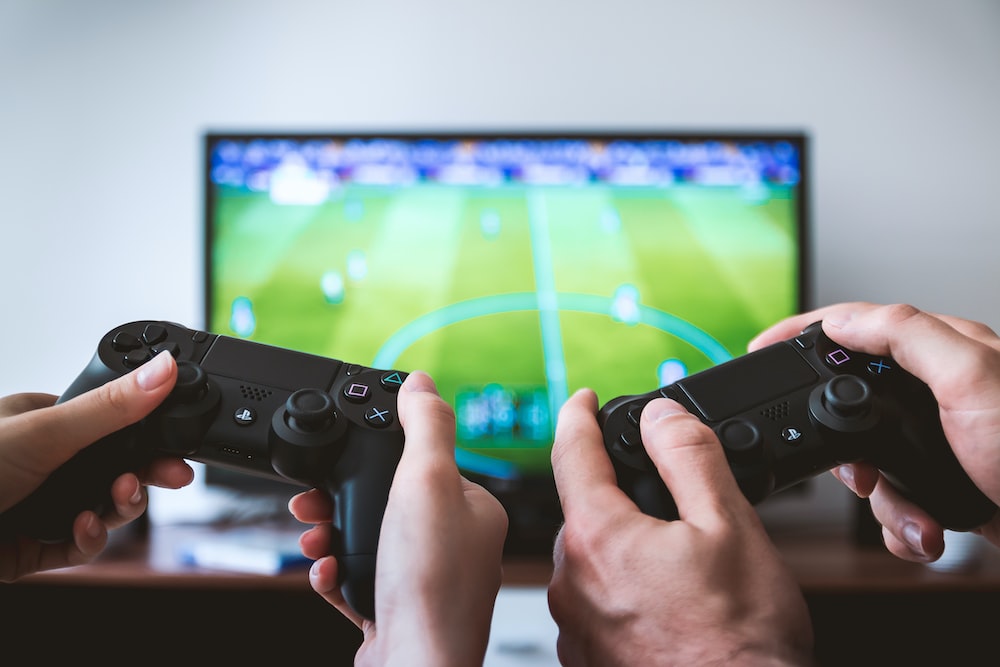 Window on world
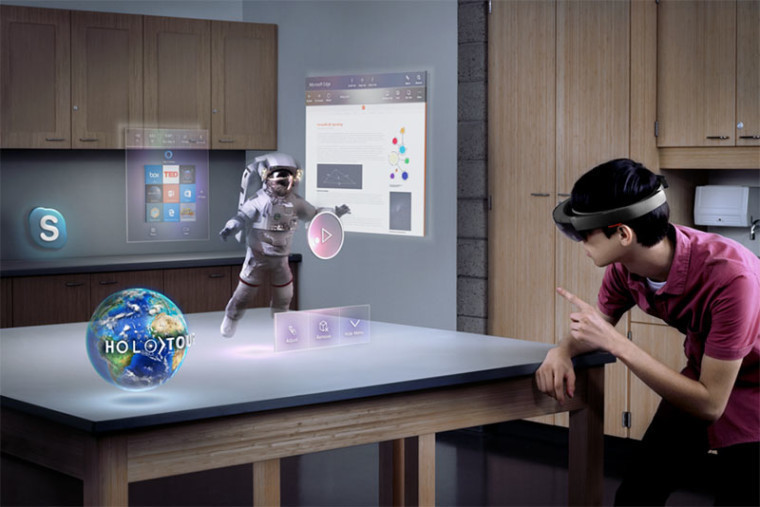 Desktop based Virtual reality, involves displaying a 3D virtual on regular desktop display without the use of specialized movement tracking environment
Non-immersive
immersive
Window on world
4
Applications of VR
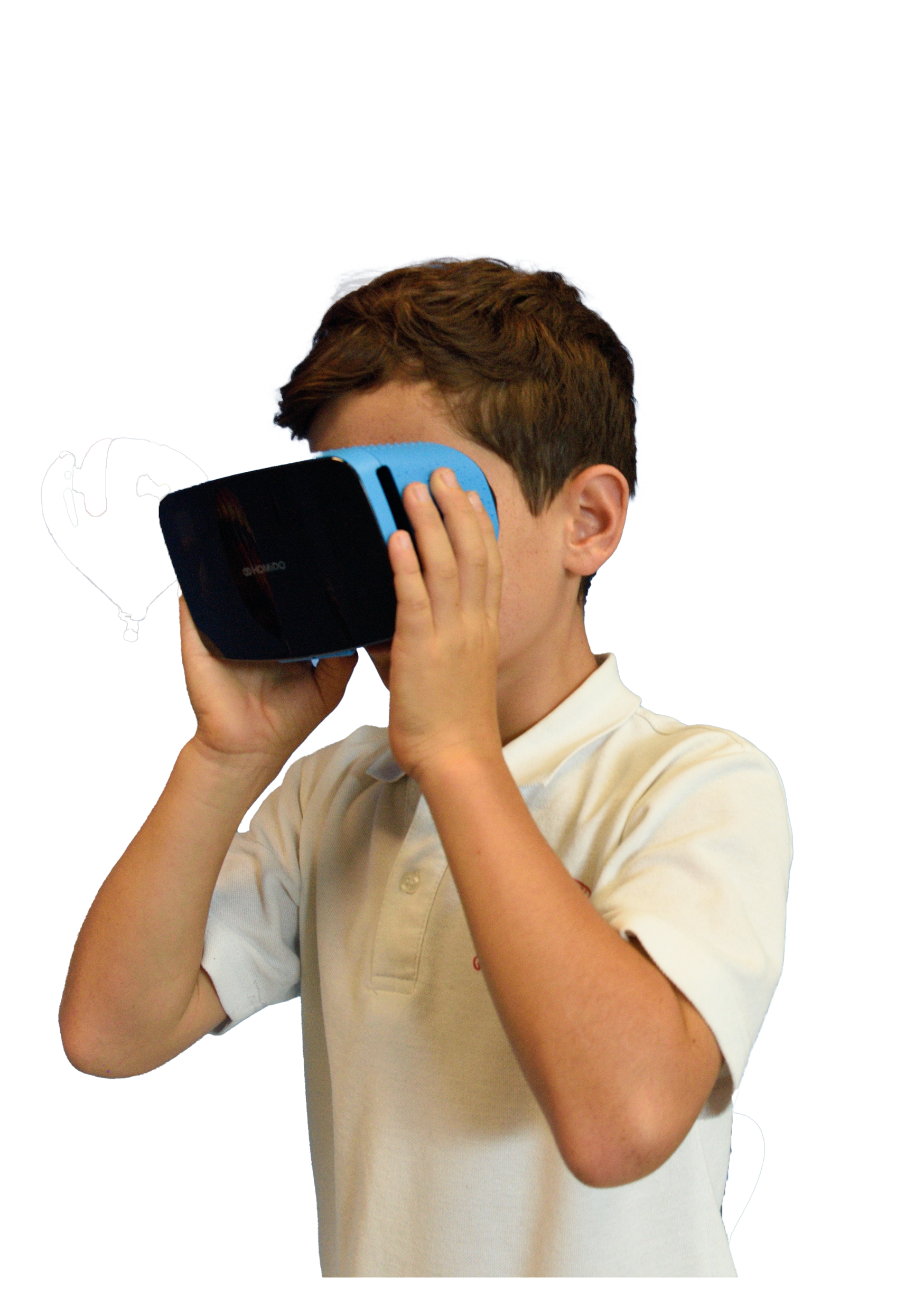 Back
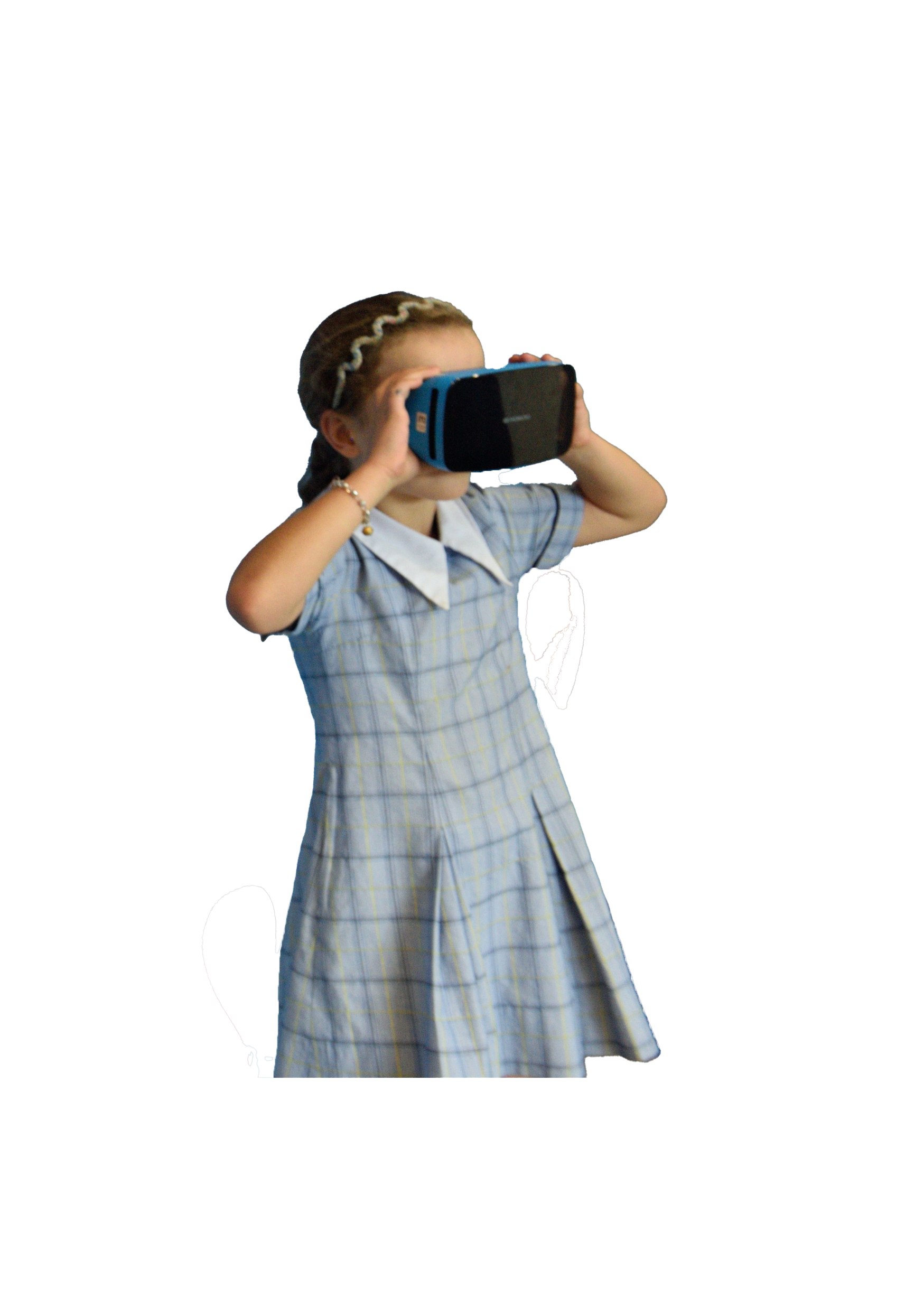 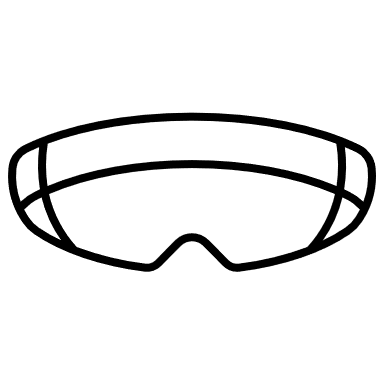 Military
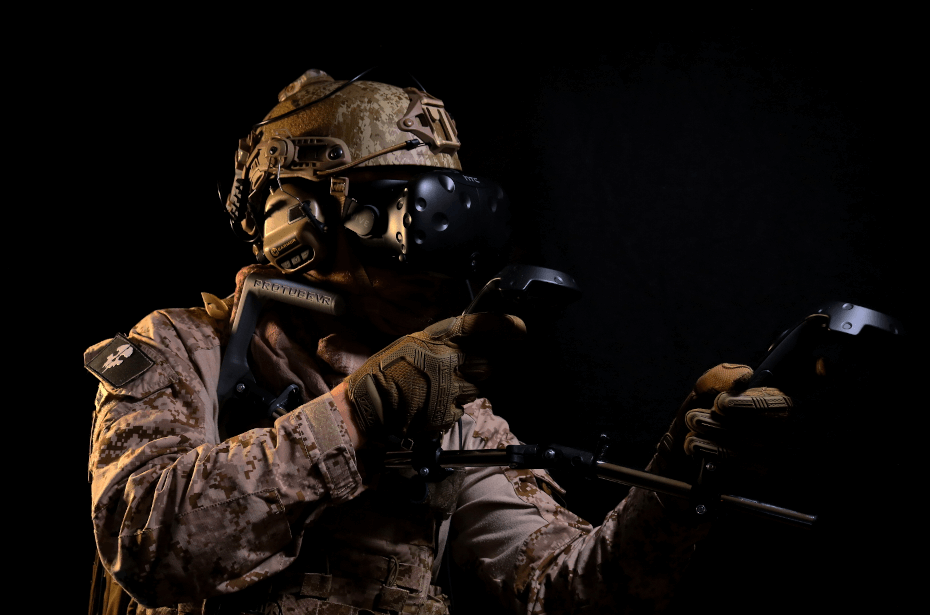 Health care
Education
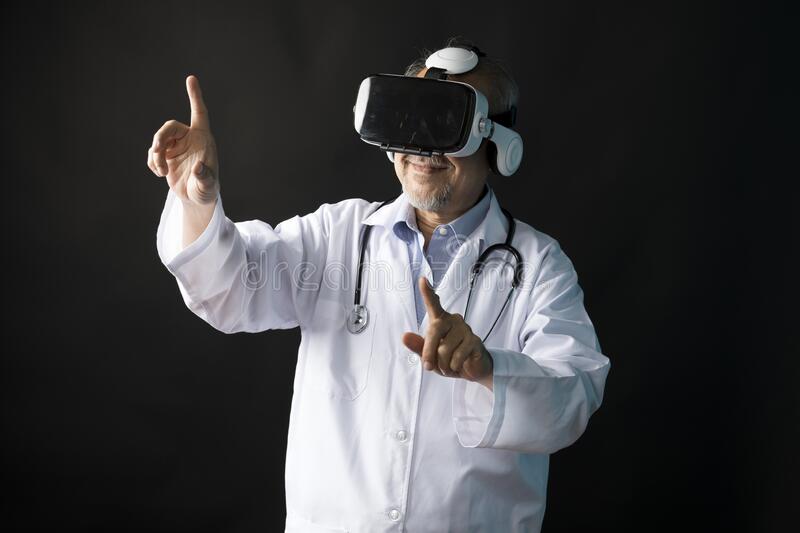 5
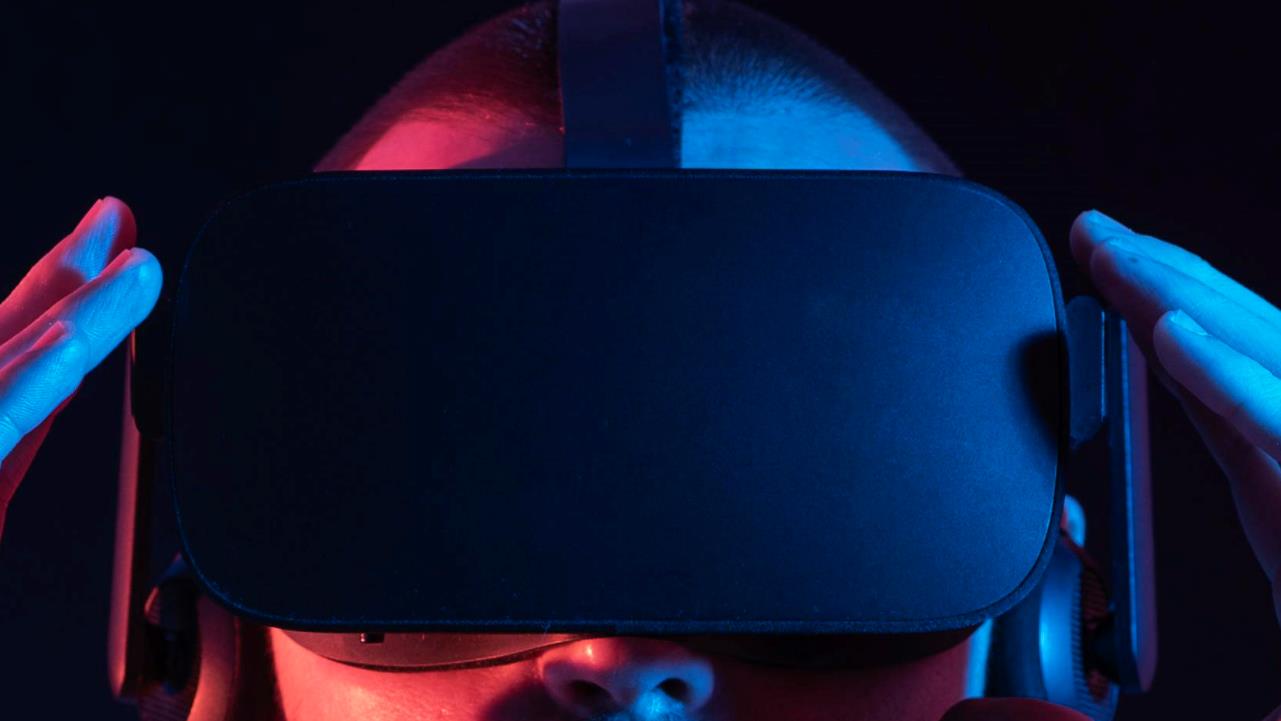 Back
Advantages & Disadvantages
Disadvantages
Advantages
Implementation is expensive

Technology is complex

Impact on the real human body

Not engaged in the real world

Psychological damage

Addiction to Virtual Reality
Virtual reality helps in exploring places without actually being there

The education system has been improved
It creates a realistic world

Help in providing training

Lowest risk

Increases interest and engagement toward a subject
6
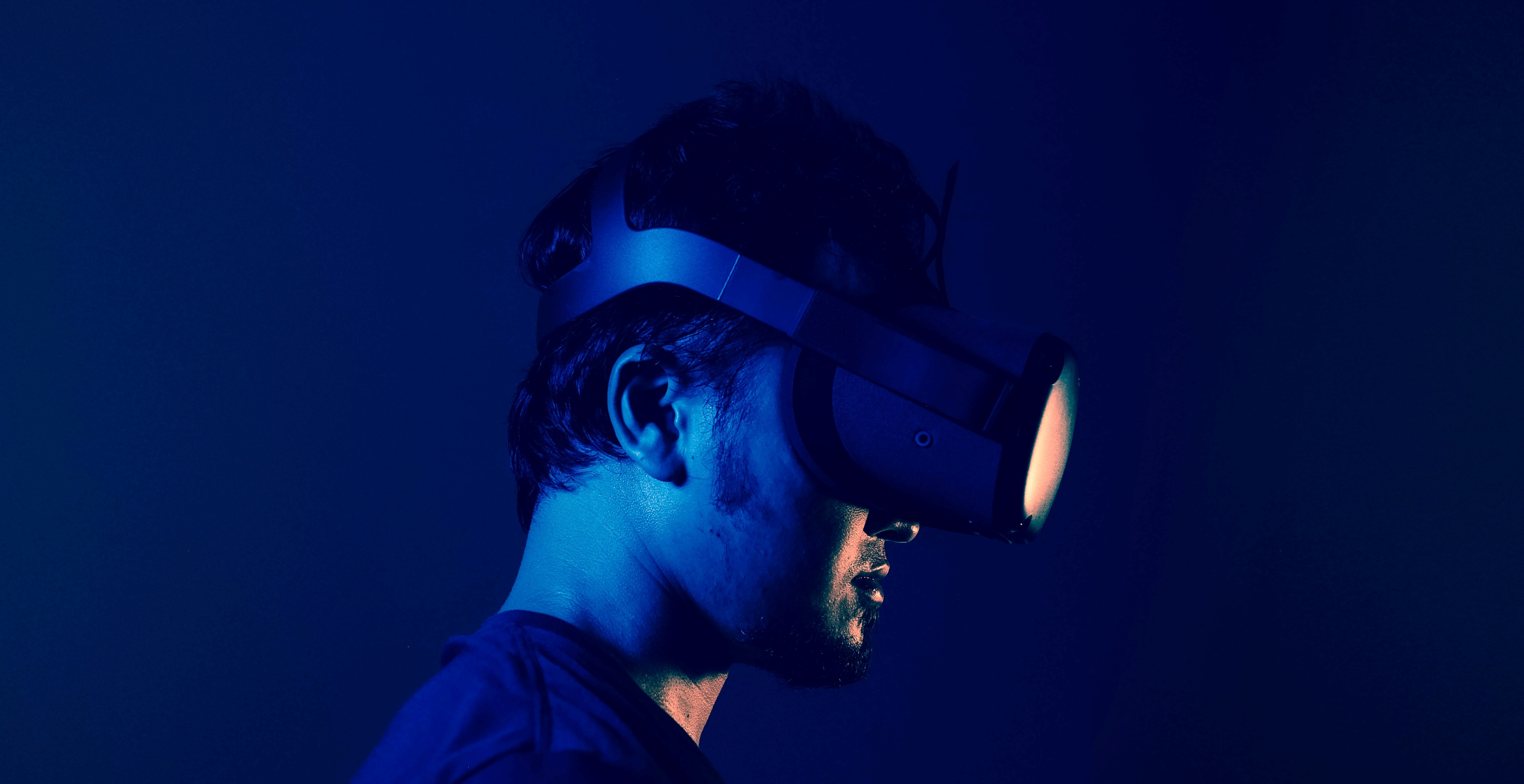 Back
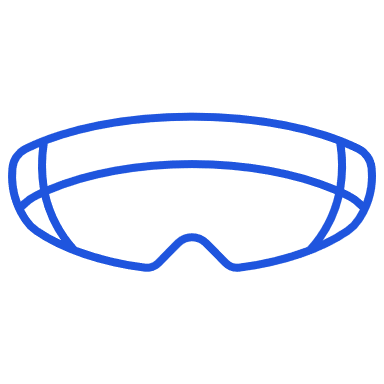 Aplustopper
REFERENCES & SOURCESTHANK YOU 
Trioblog
RexTheme
7